Подготовка врачей педиатров в рамках программы непрерывного   интегрированного обучения в ЗКМУ имени Марата Оспанова
Руководитель  кафедры детских болезней №1 с неонатологией  
ЗКМУ имени Марата Оспанова  д.м.н., профессор Жумалина А.К.
Актуальность
Современная педиатрия - динамично развивающийся в научном и практическом плане раздел медицины, представляет для преподавания один из самых трудных медицинских предметов.  Ни у кого не вызывает сомнения, что здоровье детского населения является одним из самих важных элементов экономического, социального и культурного развития нашей страны. 
Изначально сфера интересов данного раздела медицины ограничивалась исключительно лечением больных детей и болезнями, характерными для раннего периода жизни ребенка. Но сегодня педиатрия занимается всеми аспектами жизни детей, которые прямо или косвенно касаются их развития и здоровья.
Главной причиной выделения педиатрии в отдельную науку является то, что ребенка нельзя считать просто маленьким человеком и рассматривать вопросы его здоровья по аналогии со взрослыми людьми, упрощая, таким образом, задачи диагностики, профилактики и лечения.
Педиатрия последних десятилетий является исключительно динамической областью знания: рост информации, пересмотр ранее существовавших точек зрения, внедрение новых методов исследования и лечения происходят с нара­стающей скоростью. Это связано прежде всего, как с быстрым развитием фун­даментальных теоретических наук медицинского профиля (физиология, био­химия, генетика, иммунология), так и с развитием сугубо клиниче­ских представлений, накоплением и обобщением коллективного врачебного опыта.
Выбор профессии - очень серьезный шаг.   Одна из них - это врач-педиатр. Данная профессия является интересной и востребованной на рынке труда, но прежде чем ее получить, стоит подумать, соответствует ли она способностям и интересам, имеются ли конкретные личностные качества, которые необходимы в дальнейшей работе.
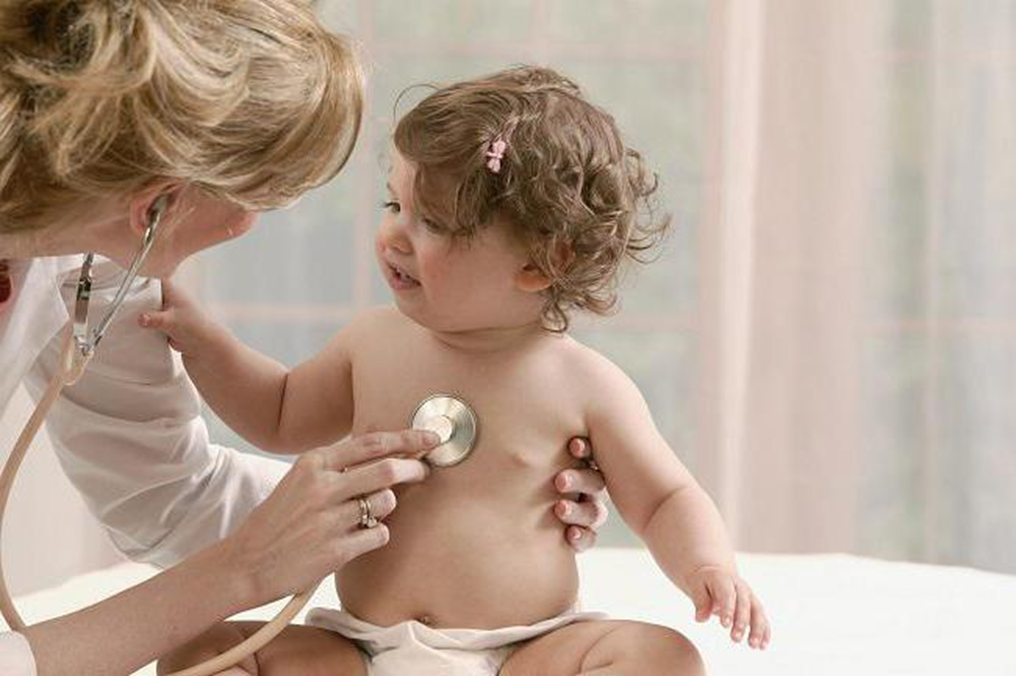 Подготовка  врача  педиатра  начинается с изучения фундаментальных естественно-научных, медико-профилактических и медико-биологических предметов., на который нанизываются знания  полученные  на специализированных педиатрических кафедрах  (диагностика, лечение и профилактика детских болезней, актуальные вопросы и ответы педиатрии) и тем самым осуществляется  комплексный подход  к изучению  педиатрии.
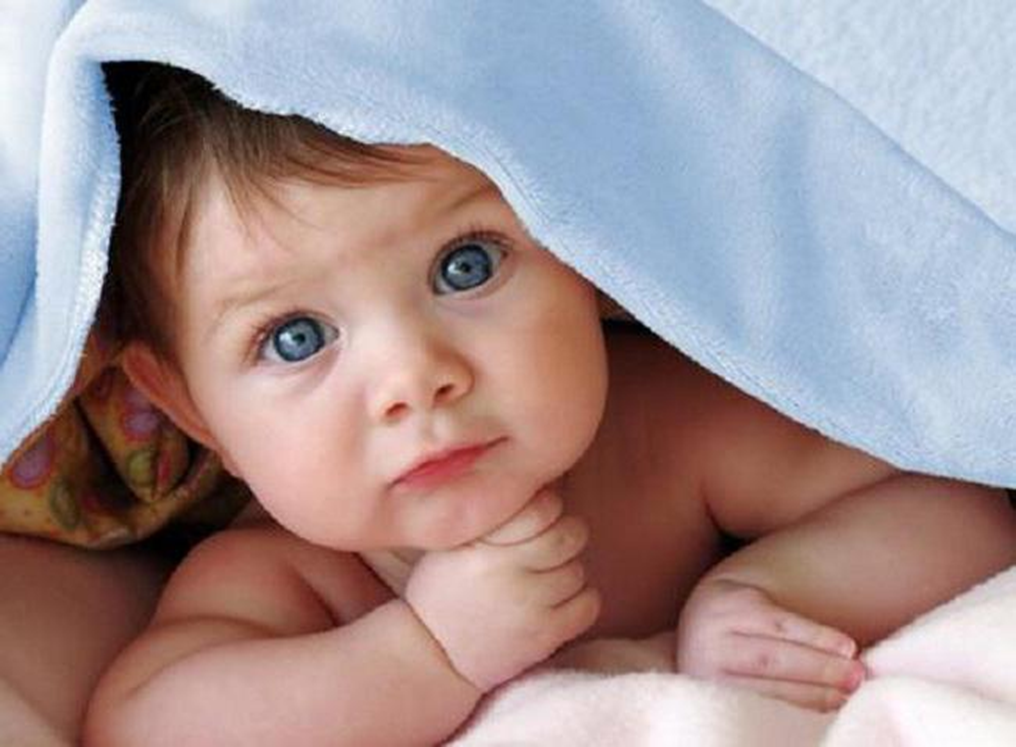 На более старших курсах преподавание педиатрии будет проводиться не только на кафедрах педиатрии, но также и на специальных кафедрах (детских инфекций, детской хирургии, детской неврологии, детской отоларингологии, детской офтальмологии и др.)
Практика производственная
Практика учебная
Рассматривая вопрос о целесообразности интегрированного обучения, выбора его формы, значимости, крайне важно определить, будет ли оно способствовать разностороннему развитию студента, создаст ли условия для его эффективной  интеграции.
   Достижение этой цели возможно только в том случае, когда интегрированное обучение будет решать следующие задачи:

  Соотносить содержание учебного процесса с возможностями познавательной деятельности  студента.
  Развивать умения и навыки учебной деятельности студента,             необходимые для его обучения на интегративной основе.
  Материально- техническая база
Интегрированное обучение  усиливает  взаимосвязь между однотипными частями и элементами содержания  образовательных программ в большей мере способствуя  формированию межпредметных связей по всем предметным областям. 
Интегрированное обучение - система, которая объединяет, соединяет знания по отдельным предметам в единое целое, на основе чего у обучающихся формируется комплексное видение проблем, ситуаций, явлений изучаемых в разных предметах.
Интегрированное обучение в медицине Модульное обучение – это полный, логически завершенный блок, в котором все измеряется и оценивается: задание, работа, посещение студентом занятия, стартовый, промежуточный и итоговый уровень студентов.
Построение интегрированного обучения  происходит с опорой на следующие принципы:

     дидактический (направлен на изменение особенностей учебно-методического  процесса);
      
     методический (уточняет методику проведения занятий).
Специфические признаки и отличия интегрированных обучений следующие:
   специфика предмета анализа, в качестве которого выступают многоплановые объекты, информация об их сущности содержится в разных предметных областях и направлениях деятельности;
 расширение и углубление круга знаний, связанных с исходной проблемой, которая не теряется из поля зрения обучающихся.  
в изучаемой теме могут действовать внутрипредметные и межпредметные связи одновременно.
 в интегрируемом занятии объединяются знания из разных предметных областей, поэтому важно правильно определить главную цель интегрированного блока;
 обязательное наличие учебно-методического сопровождения  обучающегося в образовательной деятельности.
Интегрированное обучение проводится соответственно интегрированным программам. Интегрированная программа это продукт совместной деятельности преподавателей объединяющий отдельные образовательные области в единое целое. В термин «интеграция» в данном случае вкладывается понятие взаимосвязи, взаимообусловленности и взаимопроникновения двух или нескольких ведущих идей или объектов, что предполагает качественное и количественное изменение в параметрах новой идеи или нового объекта. 
Интегрированная подготовка дает возможность управлять процессами решения конкретных задач. В процессе разработки интегрированной программы развивается педагогическое самоуправление, когда преподаватели совместно обозначают проблему, ищут способы ее решения, разрабатывают способы действий по решению проблемы, рационально распределяя функциональные роли и нагрузку.
Интегрированные программы позволяют сделать образовательный процесс дифференцированным, соответствующим  потребностями  силам  обучающегося. Она дает возможность разработать индивидуальный образовательный маршрут и реализовать на практике личностно ориентированный подход к образованию для студентов.  
Данный вид программ позволяет дифференцировать образовательный процесс для различных категорий студентов   (студентов с ограниченными возможностями и др.).
Пример 3 курс: Модульные программы – программы, состоящие из отдельных, относительно самостоятельных фрагментов, но цели образования и изучения отдельных дисциплин внутренне согласованы Нервная система Норм. анатомия Норм. физиология Гистология Пат. физиология Пат. анатомия Фармакология Виз. диагностика Пропедевтика ДБ

Программы интегрированных обучений  реализуются в форме упражнений, тренингов, лабораторных, практических, творческих занятий, игр, проблемных ситуаций а также в виде разработки обучающих, контролирующих программ и тестовых заданий по различным темам предметных областей. Это способствует активизации мыслительной, познавательной деятельности  обучающихся, расширению их знаний.
Интегрированное обучение характеризуется блочной подачей учебного материала и представляет собой систематически изложенный материал, охватывающий содержание ряда контекстно зависимых учебных дисциплин.
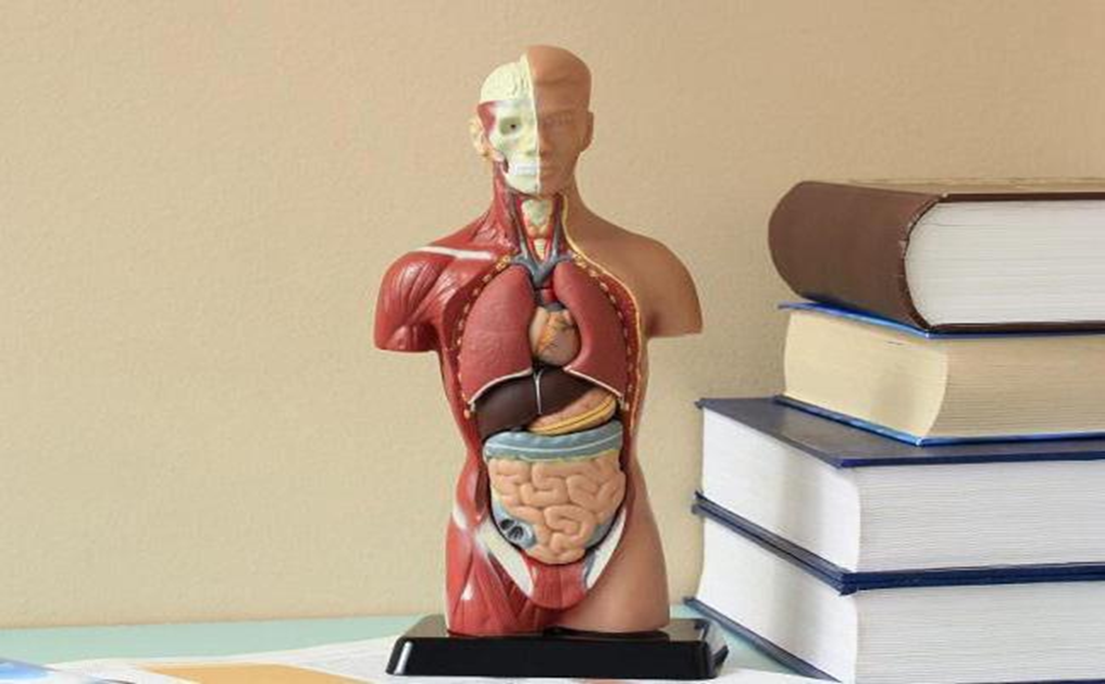 Сегодня в практику работы  входит следующая схема учебно-методического сопровождения:
руководство по изучению интегрированного курса
 глоссарий;
 список основной и дополнительной литературы, включая Интернет –   ссылки
 кейс-задания
Пример: Алгоритм создания интегрированного курса:
диагностика уровня подготовленности студентов, их познавательных интересов;
выявление полей взаимодействия в предметных областях, которые сближают перспективные цели обучения;
устранение хронологических и смысловых расхождений в программах;
объединение понятийно-информационной сферы областей знания;
составление плана курса;
написание интегрированной программы курса.
   На интегрированных курсах обеспечивается реальная возможность системного представления одновременно и знаний в предметной области (например, анатомия, физиология), и процессов, происходящих в данной предметной области (патогенез).
В настоящее время  от медицинских образовательных организаций требуется перестройка процесса обучения и усиление практической подготовки студентов при сохранении должного уровня теоретических знаний. На старших курсах применение компетентностных и практикоориентированных педагогических технологий позволит реализовать основную образовательную цель - формирование профессионализма будущего медицинского работника.
Современные образовательные учреждения медицинского профиля начинают все активнее использовать симуляционные техники, которые позволяют достичь максимальной степени реализма при имитации разнообразных клинических ситуаций, а также отработки практических навыков отдельных диагностических и лечебных манипуляций.
Симуляционное обучение   имеет ряд преимуществ. 
   Во-первых, обучение проводится без нанесения вреда пациенту. Студент имеет возможность выполнить необходимый алгоритм не испытывая чувство тревоги и боязни совершить ошибку. 
   Во-вторых, можно использовать неограниченное число повторов для отработки навыков и ликвидации ошибок. 
   В -третьих, возможна объективная оценка выполнения манипуляции.
Применение симуляционных технологий особо актуально при изучении педиатрии, когда имеются ограниченные возможности отработки навыков на пациенте. Многие состояния требуют проведения сложных инвазивных манипуляций, сопряженных с возможными рисками для жизни ребенка. Поэтому большинство родителей не хотят, чтобы их больные дети выступали в виде «тренировочного пособия» для студентов, несмотря на контроль со стороны преподавателя. Разнообразие симуляционных технологий позволяет использовать их на разных этапах обучения.
Используя тренажеры и симуляторы на протяжении всего периода обучения, студенты имеют возможность:
   приобрести навыки ухода за здоровым ребенком, проводить антропометрию; 
       освоить манипуляции и процедуры среднего медицинского персонала,   
       используемые при уходе за больным ребенком;
       освоить навык оказания первой медицинской помощи при неотложных    
      состояниях у детей и подростков; 
      проводить объективное обследование детей разных возрастных групп.
Практическое обучение(модель)
Двухуровневая система Практической подготовки студентов:
Учебная практика в кабинетах вуза, где будет сформирована симуляция производственного цикла
Для этого кабинет оснастить  современным оборудованием, идентичным используемым в поликлинике, стационаре. В кабинете педиатрии в ходе проведения занятия используются тренажеры и симуляторы, имитирующие детей разных возрастных групп: новорожденного, ребенка грудного, дошкольного и школьного возрастов.

Полное выполнение работы на реальных производственных местах под наблюдением преподавателей.
Таким образом подготовка врачей педиатров в рамках программы непрерывного   интегрированного обучения  основывается на теории познания и понимания того, что поиск знания является лучшим способом исследования, который устанавливает связи между учебными дисциплинами и   объединяют, восстанавливают целостность на основе того или иного единства.
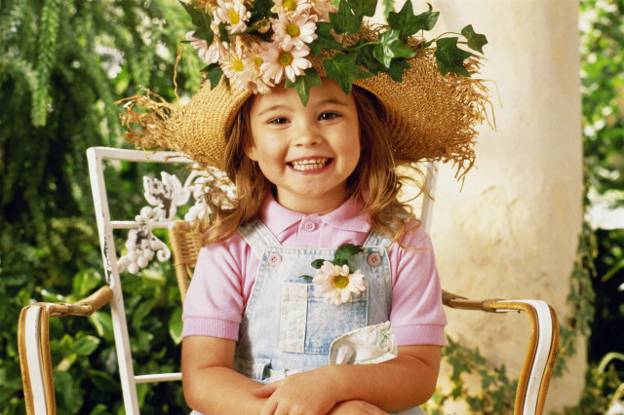 Благодарю за внимание! 
Успехов всем коллегам-педиатрам!